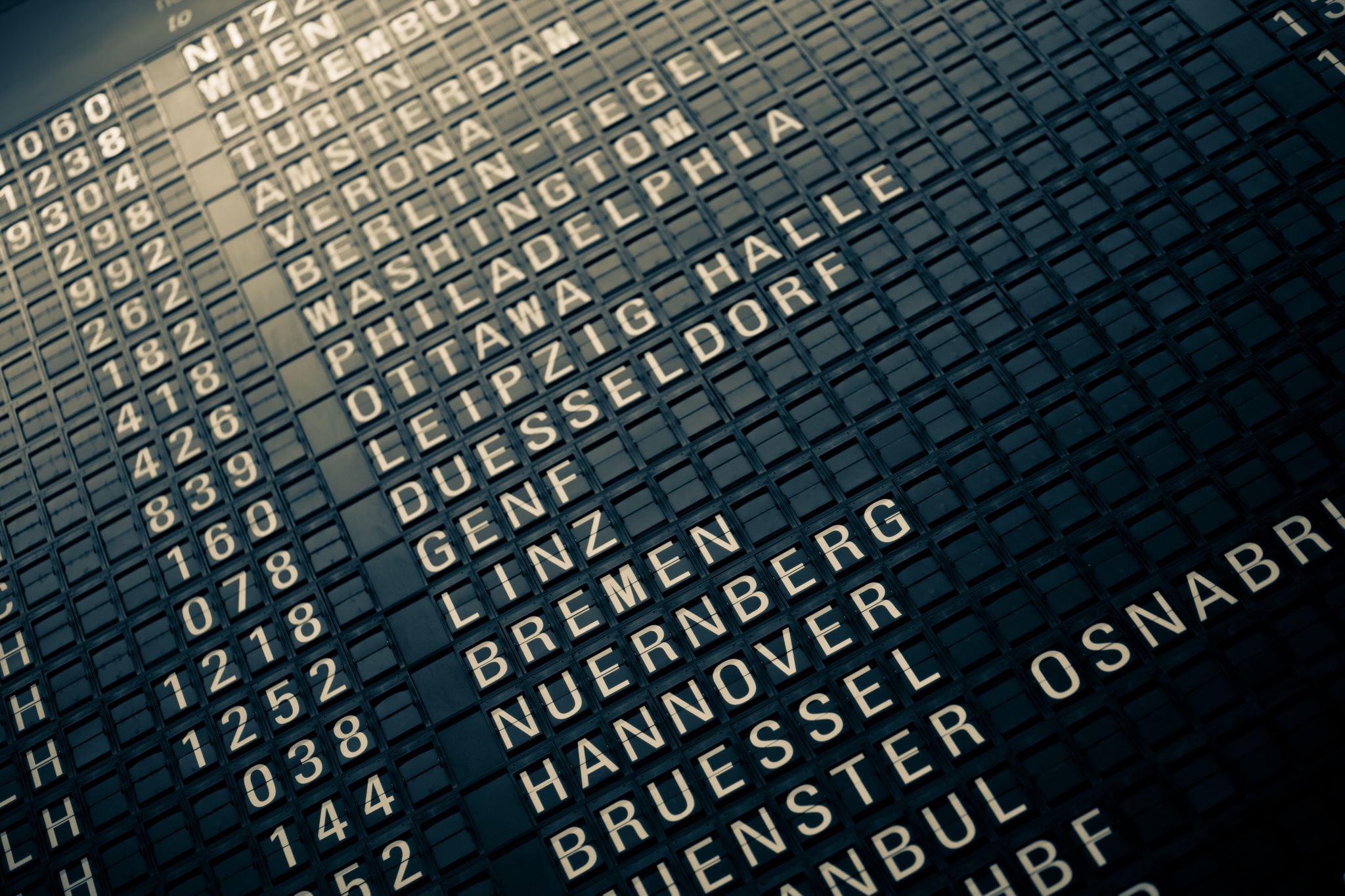 Brief History of English Prose Fiction
DR. NIRMALA S. PADMAVAT
BA FY NOTES
Introduction
English prose fiction, a captivating literary form, weaves intricate narratives through the medium of prose, allowing writers to craft stories that span genres, explore human emotions, and delve into the complexities of the human experience. With roots dating back to ancient times, prose fiction gradually evolved to become a dominant mode of storytelling in the English literary tradition.
Prose fiction is characterized by its use of ordinary language, employing sentences and paragraphs to convey intricate plots, multifaceted characters, and vivid settings. Unlike poetry, which often relies on rhythm and meter, prose fiction prioritizes narrative depth and exploration of the human psyche.
Early Origins (16th - 17th centuries)
The roots of English prose fiction can be traced back to the 16th and 17th centuries. During this period, the English novel emerged as a distinct literary form. Notable early works include Thomas More's "Utopia" (1516) and Miguel de Cervantes' "Don Quixote" (1605 and 1615), which is considered one of the first modern novels, despite being written in Spanish.
The Rise of the English Novel (18th century)
The 18th century witnessed a significant rise in the popularity of the English novel. Novels were written in a realistic and accessible prose style, often exploring the everyday lives and experiences of ordinary people. Some notable works from this era include Daniel Defoe's "Robinson Crusoe" (1719), Samuel Richardson's "Pamela" (1740), and Henry Fielding's "Tom Jones" (1749).
The Romantic period saw a shift towards more emotional and imaginative storytelling. The novelists of this era, such as Jane Austen ("Pride and Prejudice," 1813) and Sir Walter Scott ("Ivanhoe," 1819), explored themes of love, nature, and individualism, reflecting the changing social and political landscape of the time.
The Romantic Period (late 18th - early 19th centuries)
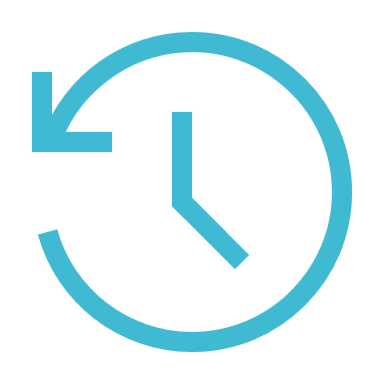 The Victorian era was a prolific period for English prose fiction, with novels becoming a dominant form of popular entertainment. Charles Dickens, known for works like "Oliver Twist" (1838) and "Great Expectations" (1861), portrayed the social issues and hardships faced by the lower classes. Other prominent authors of the time include the Brontë sisters (Charlotte, Emily, and Anne) with novels such as "Jane Eyre" (1847) and "Wuthering Heights" (1847).
The Victorian Era (mid 19th century)
Modernism (early 20th century): The early 20th century witnessed the emergence of modernist literature, which challenged traditional storytelling conventions. Authors like Virginia Woolf ("Mrs. Dalloway," 1925) and James Joyce ("Ulysses," 1922) experimented with narrative structures and stream-of-consciousness techniques.
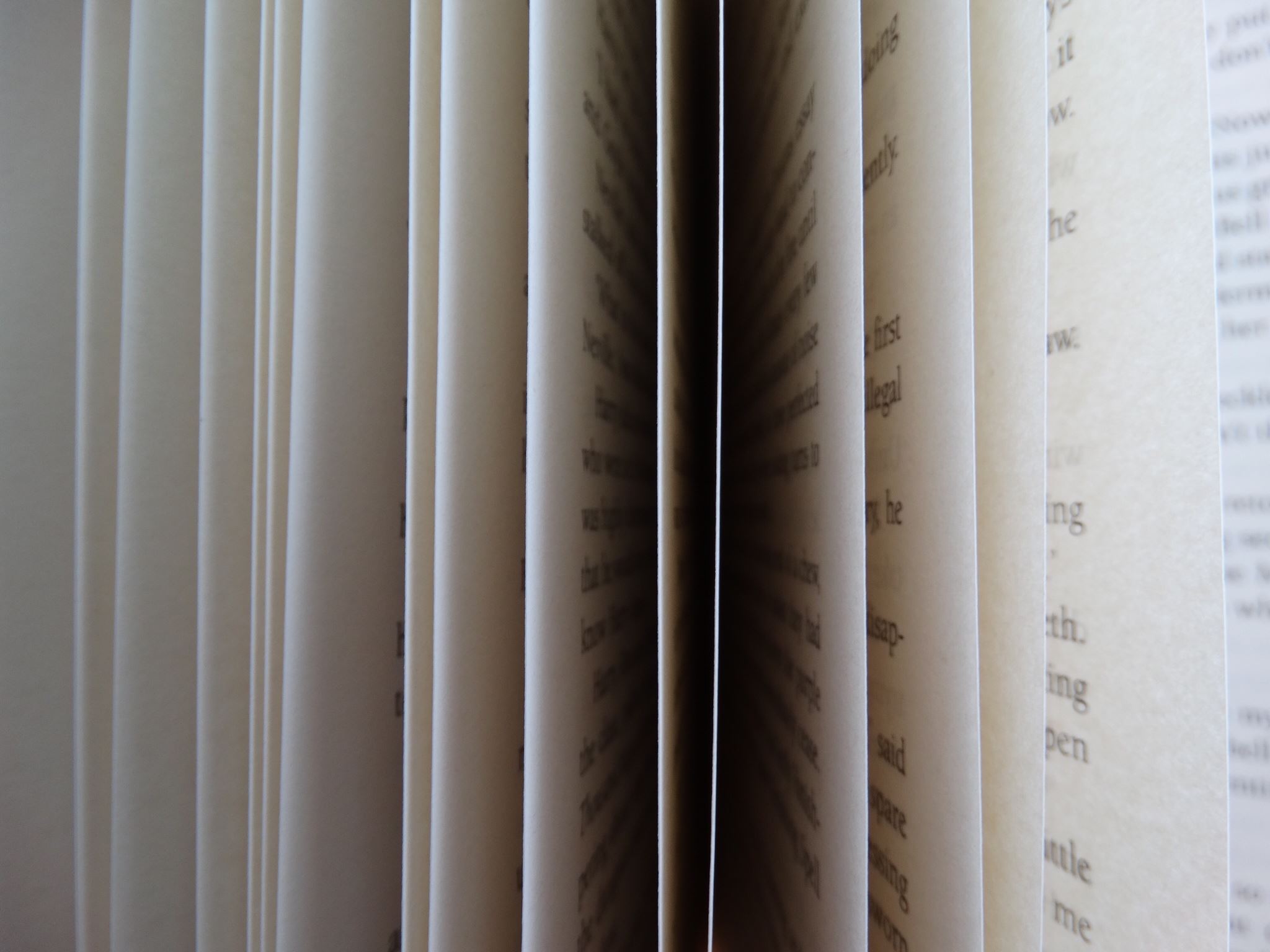 The 20th century saw a vast diversification of English prose fiction, with numerous genres and styles emerging. Mystery, science fiction, fantasy, and postmodernist novels gained popularity. Prominent authors like George Orwell ("1984," 1949), J.R.R. Tolkien ("The Lord of the Rings," 1954-1955), and Margaret Atwood ("The Handmaid's Tale," 1985) made significant contributions to the world of fiction.
The 20th Century and Beyond
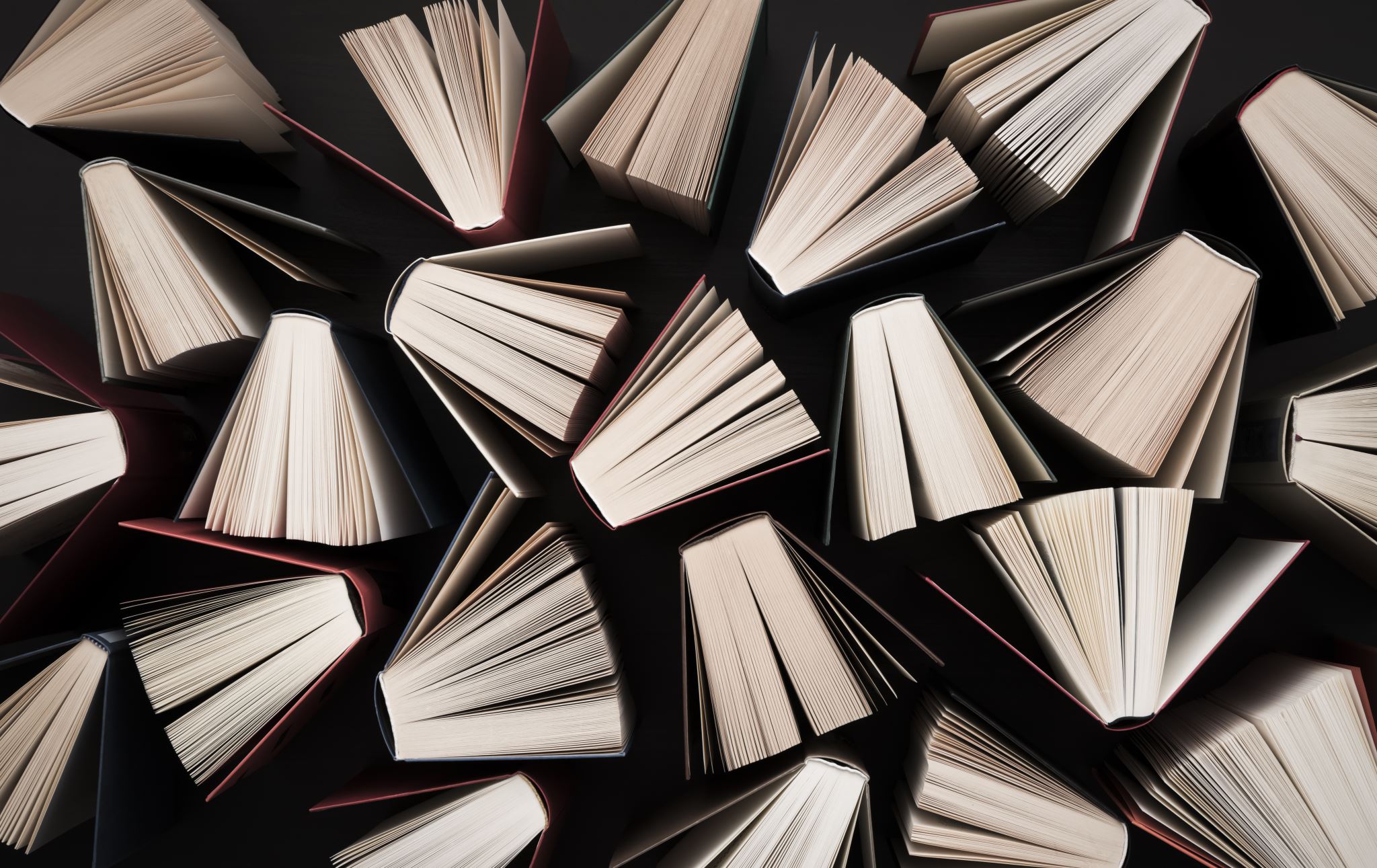 Today, English prose fiction continues to flourish, with an ever-expanding array of voices and narratives, reflecting the complexities and diversity of the modern world. It remains a vital and evolving form of literary expression, capturing the imaginations of readers worldwide.
Conclusion
Thank you!
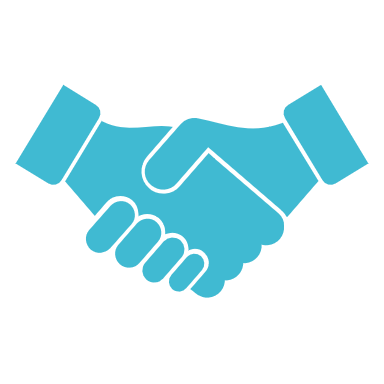